إدارة الأعمال
أساسياتها، ومفاهيمها، وتطبيقاتها  المعاصرة
أ.د. أحمد الشميمري
www.edarah.net
الفصل الحادي عشر
إدارة الموارد البشرية
Human Resource Management
1
الشميمري 2025-2026
01
02
03
04
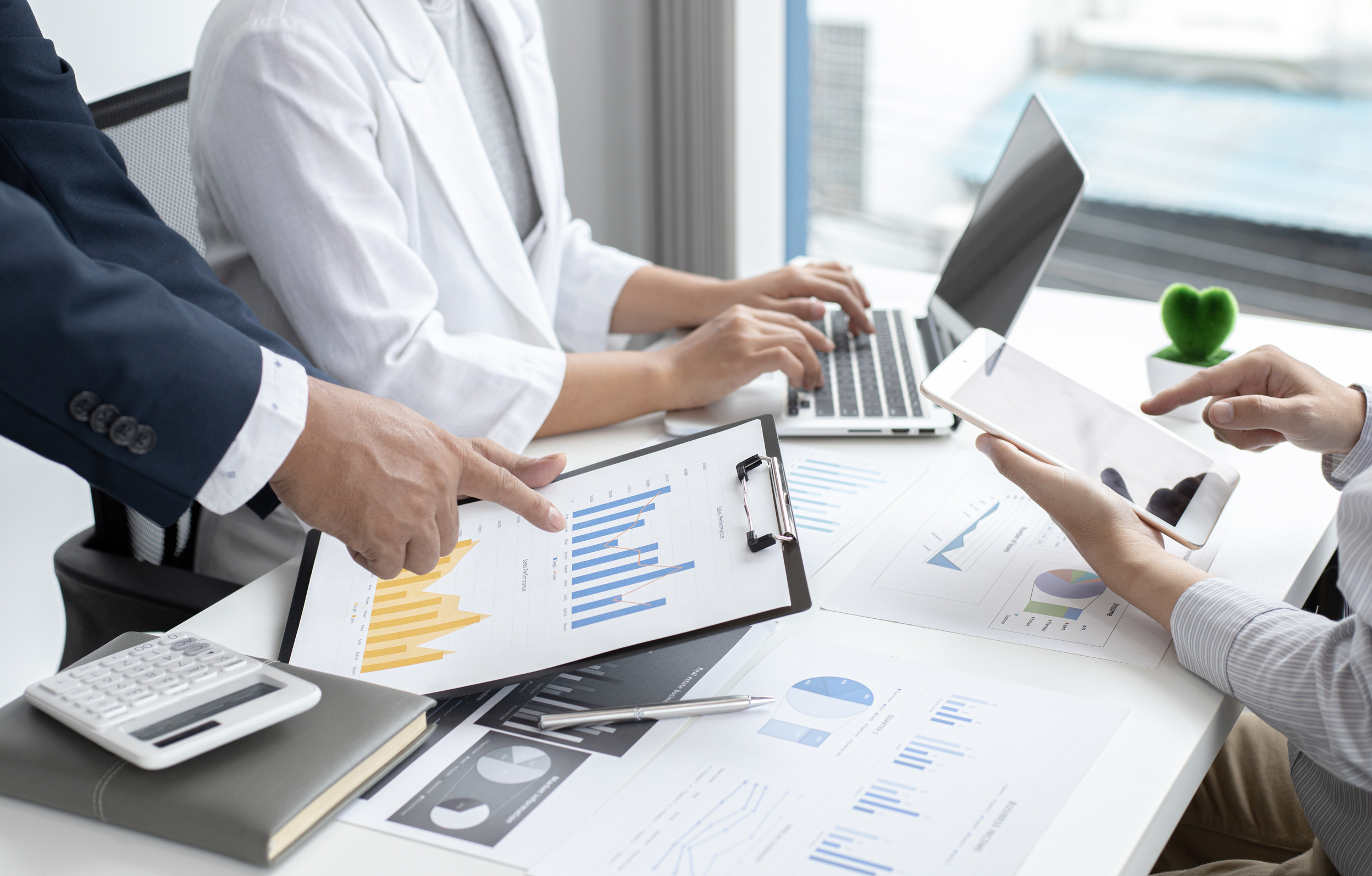 محتويات الفصل
مفهوم وأهداف إدارة الموارد البشرية.
تطوير إدارة الموارد البشرية.
التنظيم في إدارة الموارد البشرية.
وظائف إدارة الموارد البشرية.
2
الشميمري 2025-2026
مفهوم وأهداف إدارة الموارد البشريةConcepts and Objectives of HRM
وظيفة الموارد البشرية:
تعني الأنشطة المختلفة التي تمارسها الوحدة التنظيمية المسؤولة عن تدبير القوى العاملة اللازمة للمنظمة كماً ونوعاً وتوقيتاً والمحافظة عليها وتعويضها وتنميتها وتحفيزها.
إدارة الموارد البشرية:
تعني الكيفية التي يتعامل بها كل مدير مع مرؤوسيه ليصل بهم إلى تحقيق الأهداف المنوطة تحقيقها.
3
الشميمري 2025-2026
تطور إدارة الموارد البشرية  Development of HRM
مرت إدارة الموارد البشرية بعدة مراحل:
تحويل وظيفة الموارد البشرية من المستوى التنفيذي إلى الإدارة العليا.
مفهوم استخدام الأساليب المهنية
وظيفة الاستخدام
وظيفة الحماية
اتحاد العمال
الحفاظ على سلطة الإدارة في مواجهة التنظيمات العمالية
إيجاد وسائل التعاون بين النقابات والإدارة والبحث عن وسائل تحسينها وتنميتها.
4
[Speaker Notes: Peach blue Pink Steps to Grow Productivity Instagram Post


grow, productive, productivity, table, information, graph,  plan, infographic,  tips, hack, increase, schedule, chart, instagram post, steps, step by step, katsudesign]
التنظيم في إدارة الموارد البشرية Organization of HR
وحدة مركزية لإدارة الموارد البشرية ( (Central Unit
المدير العام
إدارة الموارد البشرية
إدارة التمويل
قسم الإنتاج س
قسم الإنتاج ص
مصنع ب
مصنع أ
مصنع ب
مصنع أ
5
الشميمري 2025-2026
التنظيم في إدارة الموارد البشرية Organization of HR
وحدة مركزية لإدارة الموارد البشرية ووحدات على المستوى السلعي والوحدات
المدير العام
إدارة التمويل
إدارة الموارد البشرية
قسم السلعة ب
التصنيع
قسم السلعة أ
وحدة موارد بشرية للتصنيع
وحدة تمويل
وحدة موارد بشرية
مصنع أ
مصنع ج
مصنع ب
6
الشميمري 2025-2026
التنظيم في إدارة الموارد البشرية Organization of HR
وحدة مركزية ووحدات على مستوى المصانع
المدير العام
إدارة التمويل
إدارة الموارد البشرية
قسم صناعي ص
قسم صناعي س
مصنع ب
مصنع أ
وحدة موارد بشرية 
مصنع أ
وحدة موارد بشرية 
مصنع ج
مصنع د
مصنع ج
7
الشميمري 2025-2026
التنظيم في إدارة الموارد البشرية Organization of HR
الشكل المختلط
المدير العام
إدارة التمويل
إدارة الموارد البشرية
قسم السلعة أ
التسويق
قسم السلعة ب
وحدة موارد بشرية للتصنيع
وحدة موارد بشرية
مصنع أ
وحدة تمويل
مبيعات المناطق
وحدة موارد بشرية مصنع أ
وحدة موارد بشرية مصنع أ
وحدة موارد بشرية لمبيعات المناطق
8
الشميمري 2025-2026
وظائف إدارة الموارد البشريةHRM Functions
الاستقطاب والاختيار والتعيين
تحليل وتصميم الوظائف
تخطيط الموارد البشرية
التعويضات
التدريب
تقييم الأداء
الصحة والسلامة
9
الشميمري 2025-2026
وظائف إدارة الموارد البشريةHRM Functions
أولاً: تخطيط الموارد البشرية
التعريف: يقصد بها تقدير احتياجات المنشأة من إدارة الموارد البشرية كماً ونوعاً خلال المدة القادمة مع تحديد الوظائف التي يشغلونها ، والمؤهلات المطلوب توافرها فيمن يشغلها.
10
الشميمري 2025-2026
التنبؤ بالعرض
تحديد الفائض أو العجز من العمالة
تحديد الفائض أو العجز من العمالة
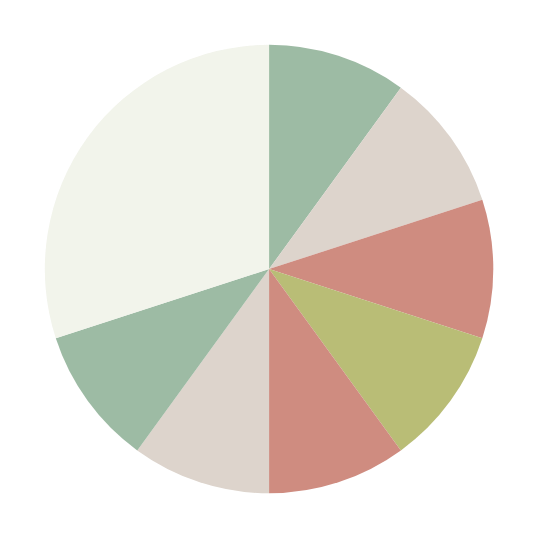 مراحل عملية تخطيط الموارد البشرية
استراتيجيات مواجهة الفائض أو العجر
دراسة أهداف التنظيم
11
الشميمري 2025-2026
وظائف إدارة الموارد البشريةHRM Functions
ثانياً: تحليل الوظيفة
الفرق بين وصف الوظيفة وتحليل الوظيفة:
وصف الوظائف يعني التسجيل المنظم لأبعاد الوظيفة ومكوناتها الأساسية، بينما يقصد بتحليل الوظائف الإلمام الشامل بتفاصيل كل وظيفة عن طريق الدراسة العلمية لكل منها على حدة.
12
الشميمري 2025-2026
أهمية الإدارة
وظائف إدارة الموارد البشريةHRM Functions
يرتبط نجاح تحليل وتوصيف الوظائف بالاعتبارات الآتية:
تأكيد صحة ودقة البيانات التي تستخدم أساساً لعملية تحليل وتوصيف الوظائف.
حسن اختيار وإعداد القائمين بعملية تحليل وتوصيف الوظائف.
4
1
يجب أن يكون هناك تمهيد للعاملين عن طبيعة هذه الدراسة والفوائد التي تعود عليهم من إتمام وصف الوظائف.
يجب أن يعكس اسم أو لقب الوظيفة جوهرها التي يمثلها والتخصص الأساسي الذي تقوم بتحقيقه.
5
2
توافر تدعيم وتأييد كامل من جانب إدارة المنظمة
يجب أن يكون الوصف مطابقاً للواقع الفعلي.
6
3
13
الشميمري 2025-2026
وظائف إدارة الموارد البشريةHRM Functions
ثالثاً: الاستقطاب والتعيين
تعد مفتاح دخول العنصر البشري إلى التنظيم.
تحدد كفاءة الاختيار كفاءة الإدارة على تصميم باقي السياسات الخاصة بالموارد البشرية.
نرتبط مدى كفاءة تحديد احتياجات المشروع من التدريب مستقبلا بمدى كفاءة تطبيق سياسة الاختيار للأفراد.
تؤثر في فرصة الترقية مستقبلا.
التركيز على اختيار أنسب المهارات الإنسانية التي تتلائم مع الوظائف الزائد والعمالة الناقصة في بعض القطاعات.
تؤثر في فشل سياسة الاختيار على مستوى الكفاءة الإنتاجية للمنظمة.
تعد مفتاح دخول العنصر البشري إلى التنظيم.
14
الشميمري 2025-2026
02
01
03
وظائف إدارة الموارد البشريةHRM Functions
ثالثاً: الاستقطاب والتعيين
1- الترقية والتنقل
يقصد بها انتقال العامل من وظيفة إلى أخرى ذات مسؤوليات ومهام أعلى.
أساس الأقدمية.
أسس الترقية:
أساس الكفاءة في الوظيفة الحالية.
أساس الترقية بالأقدمية والكفاءة.
15
الشميمري 2025-2026
وظائف المنشأة
وظائف إدارة الموارد البشريةHRM Functions
رابعاً: تدريب وتنمية القوى العاملة
هي برامج رسمية التي تستخدمها المنشآت لأجل مساعدة العاملين على كسب الفاعلية والكفاءة المناسبة على القيام بأعمالهم.
\
1- اكتشاف الحاجة للتدريب
خطوات النشاط التدريبي
2- تحديد الاحتياجات التدريبية
5- تقييم برامج التدريب
4- تنفيذ البرامج التدريبية
3- تصميم البرامج التدريبية
16
الشميمري 2025-2026
وظائف إدارة الموارد البشريةHRM Functions
خامساً: تقييم أداء العاملين
هو عبارة عن التقييم الدوري لأداء الفرد على وظيفته ومدى اتجاه قدراته وإمكانياته نحو التقدم.
ومن أجل تحسين فاعلية تقييم الأداء يجب الأخذ بالاعتبار:
الاعتماد على معايير عادلة في تقييم وتقدير الإنجاز.
التوصل لمعايير مقبولة من كل من الإدارة والعاملين.
استخدام أساليب تقييم متعددة.
مراعاة تحسين عملية التغذية العكسية للمعلومات المرتدة عن التقييم.
17
الشميمري 2025-2026
وظائف إدارة الموارد البشريةHRM Functions
سادساً : التعويضات
تعتبر وظيفة التعويضات من أهم وظائف إدارة المواد البشرية، إذ يتم من خلالها تحديد هيكل الأجور والمكافأة المستحقة، ووضع نظام الحوافز، ولوائح العقاب والجزاءات. ومن المتوقع أن تقوم إدارة الموارد البشرية بوضع هذه الانظمة المختصة بالتعويضات بطريقة عادلة وموضوعية. كما أن المعايير التي تتم وفقها يجب ان تتسم بالثبات والموثوقية وتتابع تطبيقها على الجميع بشكل متساوي.
18
الشميمري 2025-2026
وظائف إدارة الموارد البشريةHRM Functions
سابعاً : الصحة والسلامة
تتضمن هذه الوظيفة السابعة لإدارة لموارد البشرية الاهتمام برعاية وصيانة الموارد البشرية في المنظمة. وذلك من خلال الحفاظ عليها وحمايتها من مخاطر العمل المعنوية والمادية. ومن ذلك المخاطر الملموسة المتعلقة بمزاولة العمل (كالإصابات والحوادث والكوارث) أو المخاطر المعنوية كالأمان الوظيفي وحقوق التقاعد، والتعامل العادل، وحفظ كرامة الموظف وحقوقه. كما تشمل هذه الوظيفة توفير البيئة الشاملة للموظف ببرامج الرعاية الصحية والاجتماعية والثقافية والترفيهية.
19
الشميمري 2025-2026
شكرًا لحسن استماعكم
لمزيد من الوسائل والكتب:
www.edarah.net